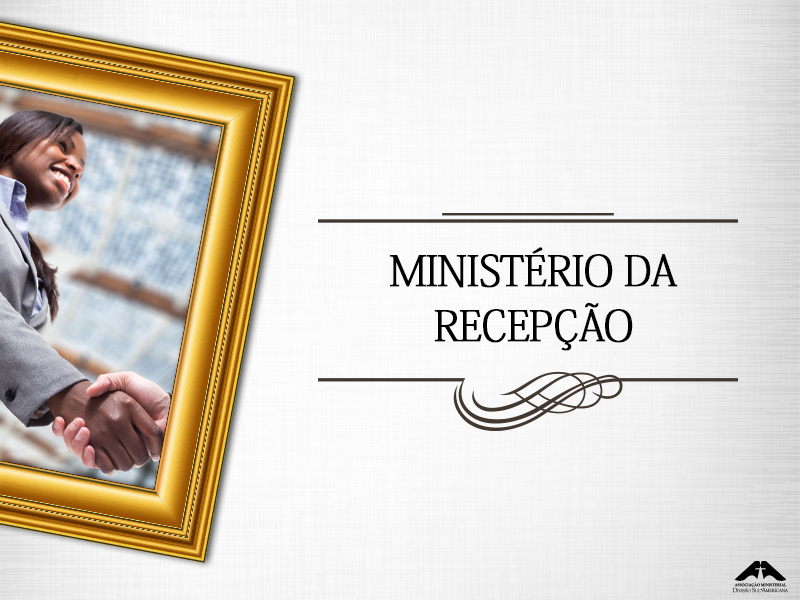 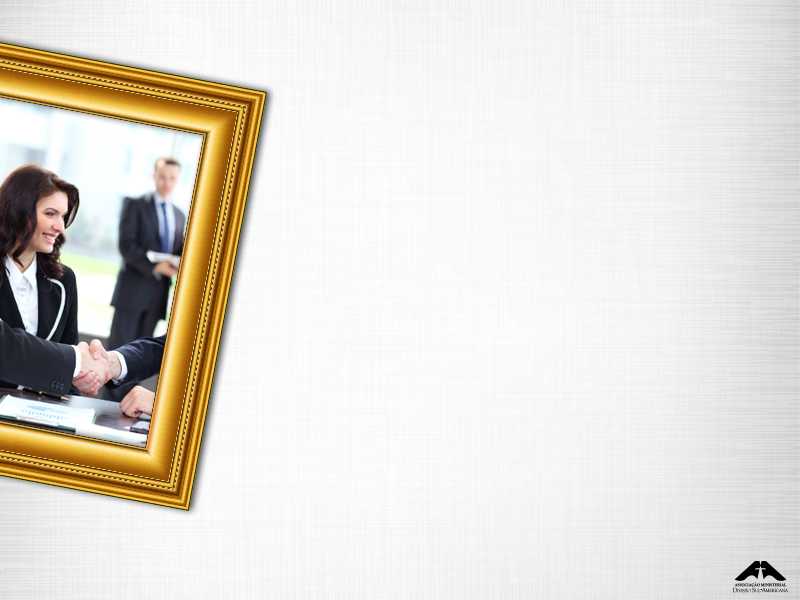 O Espírito Santo conduz as pessoas à igreja e a nossa responsabilidade é fazer com que elas apreciem a programação e sintam o desejo de voltar. 

Cada visitante precisa ver o amor de Deus espelhado nas atitudes dos membros de igreja. A primeira impressão é aquela que fica. A maneira pela qual as pessoas são tratadas vai definir se elas voltam à igreja ou não.
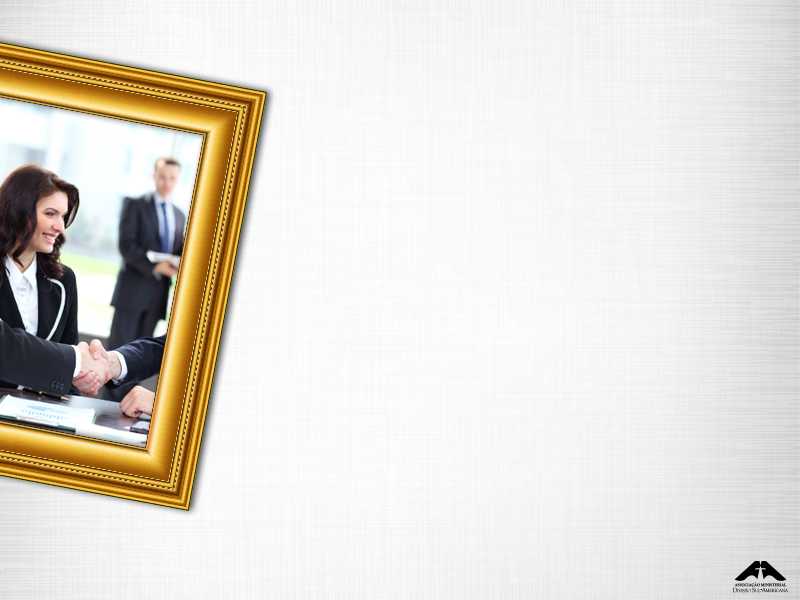 “Devemos aproximar-nos [...] (delas) individualmente, com simpatia semelhante à de Cristo e procurar despertar-lhes o interesse nas coisas da vida eterna.” (ver Serviço Cristão, p. 117).
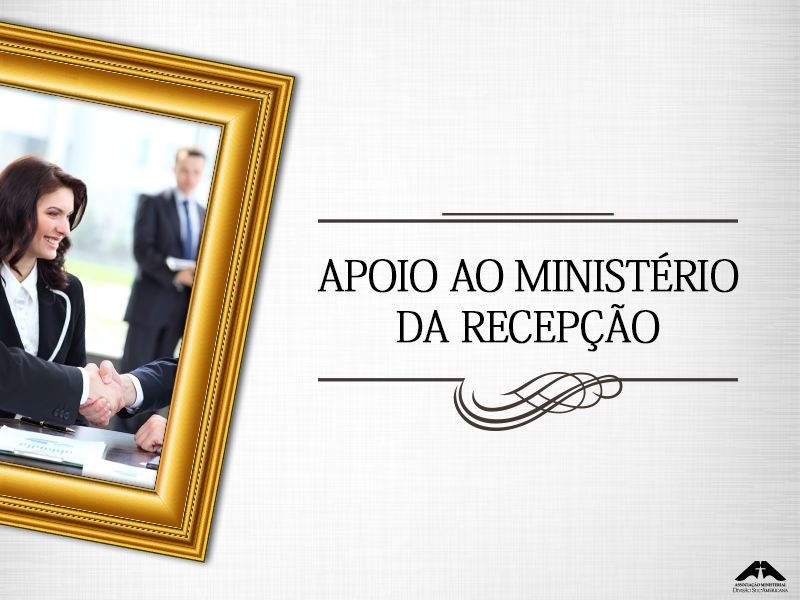 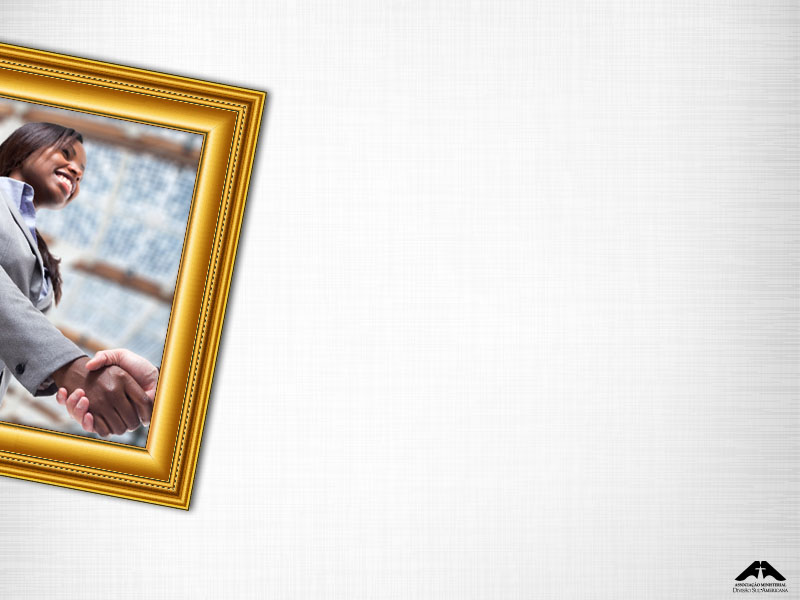 Assim como os serviços da igreja ficam incompletos sem a Escola Sabatina, o Culto Divino, a Reunião de Oração e outras Reuniões Oficiais a funcionar, a igreja também fica mais enfraquecida sem um Ministério de Recepção (Acolhimento) organizado,  atuante e intencional. Diáconos e Diaconisas podem e devem ser cruciais neste Ministério.
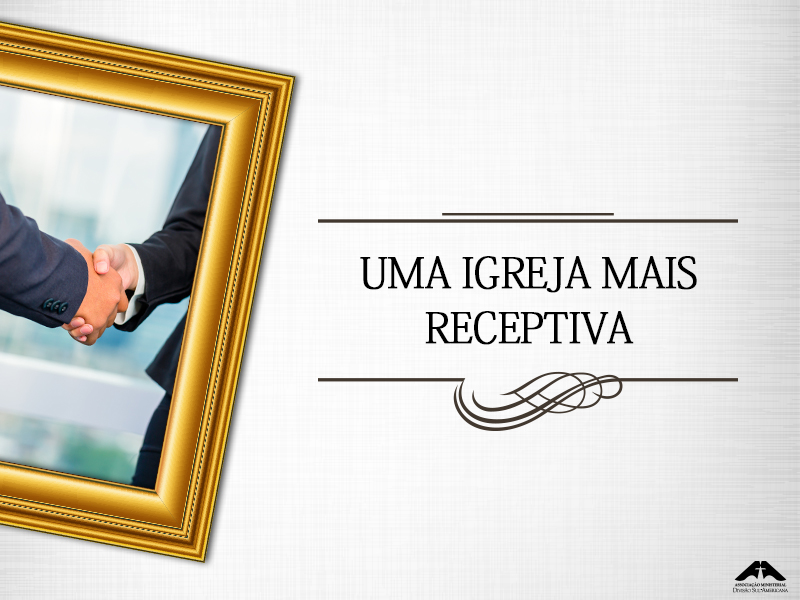 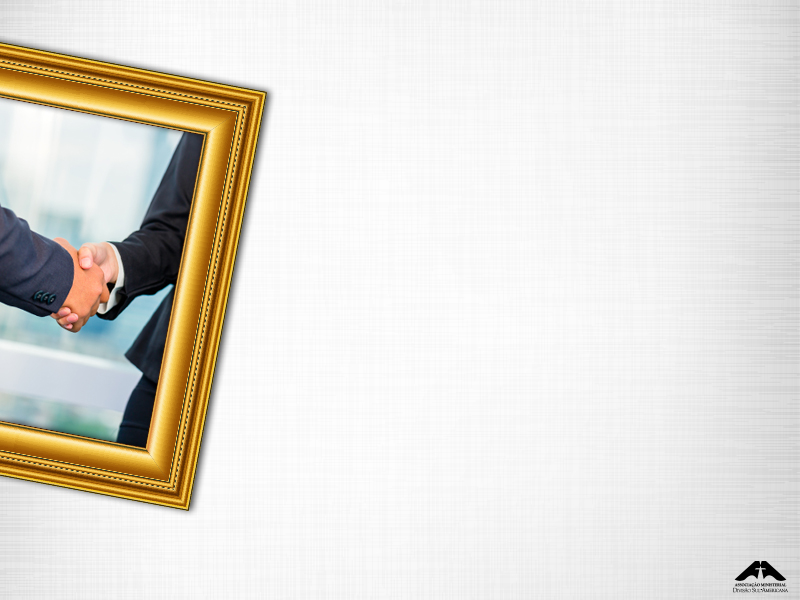 • É fundamental que a igreja crie um ambiente agradável para receber os irmãos e os visitantes da Igreja. Devemos olhar para eles com os olhos de Cristo.

• O pastor e os oficiais de igreja, incluindo diáconos e diaconisas, poderão cumprimentar os visitantes e as famílias da igreja antes do início das reuniões e no fim das mesmas.
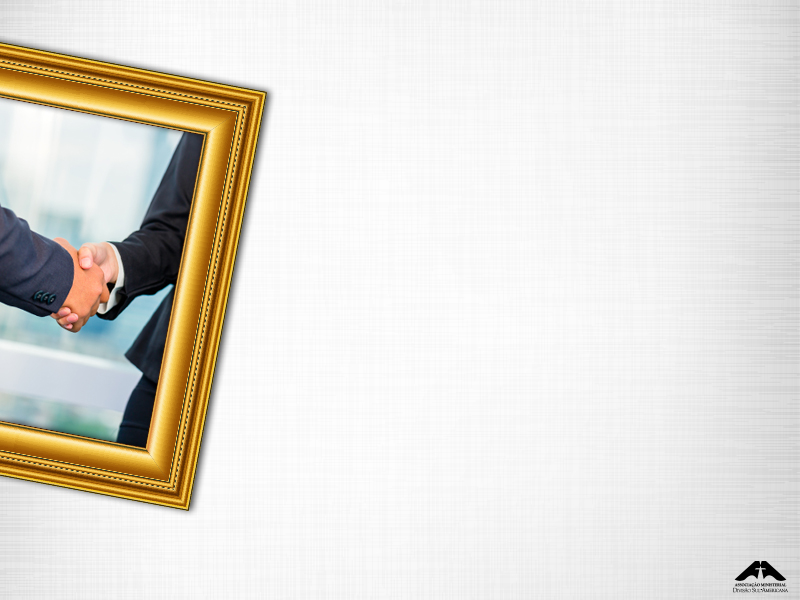 • O espaço físico da igreja deve estar limpo por dentro e por fora. O templo deve ser ventilado, ter temperatura agradável e decoração adequada. 


• A reverência na igreja tornará o ambiente mais prazeroso.
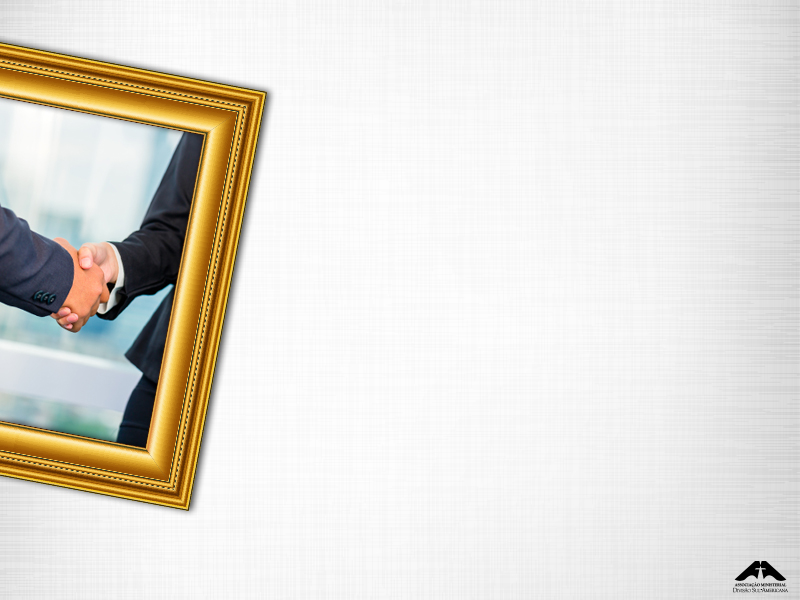 • Deve-se evitar cochichos, e o costume de olhar para quem está a entrar na igreja pela primeira vez. 

• Os membros devem mostrar simpatia e interesse pelos novos amigos que comparecem às reuniões. Cumprimentá-los e ajudá-los a manusear a Bíblia e o hinário, são gestos simples mas cruciais para que se sintam bem no nosso meio.
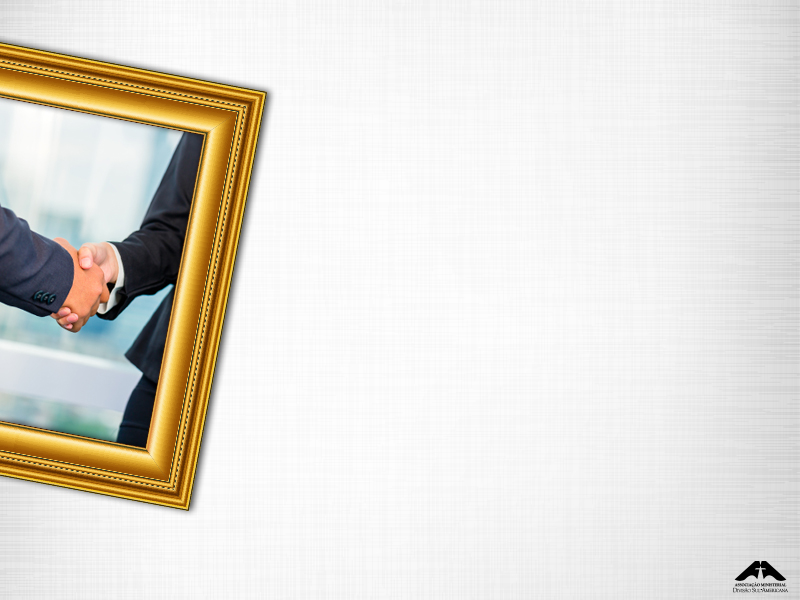 • A linguagem usada com os visitantes deve ser clara e de fácil compreensão, para que atinja os seus corações. 


• A igreja deve ser um lugar de restauração, um ambiente de repouso da luta semanal. Um lugar em que o amor e a aceitação possam ser vistos e sentidos.
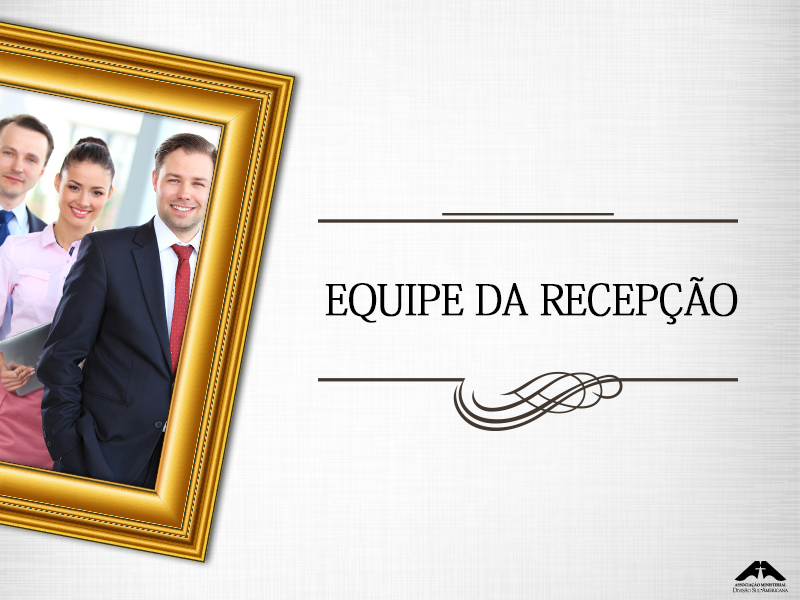 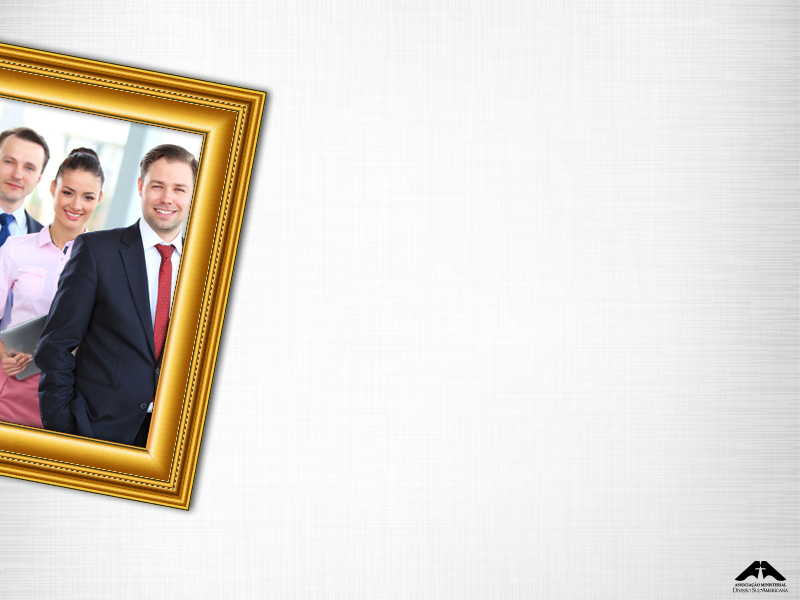 Mesmo com uma grande parte dos membros envolvidos, acolhendo de forma agradável os amigos, pode ser escolhida uma equipa com o objetivo de atuar especificamente neste ministério, com a representação dos vários sectores da igreja.

Formar o Ministério da Recepção / Acolhimento
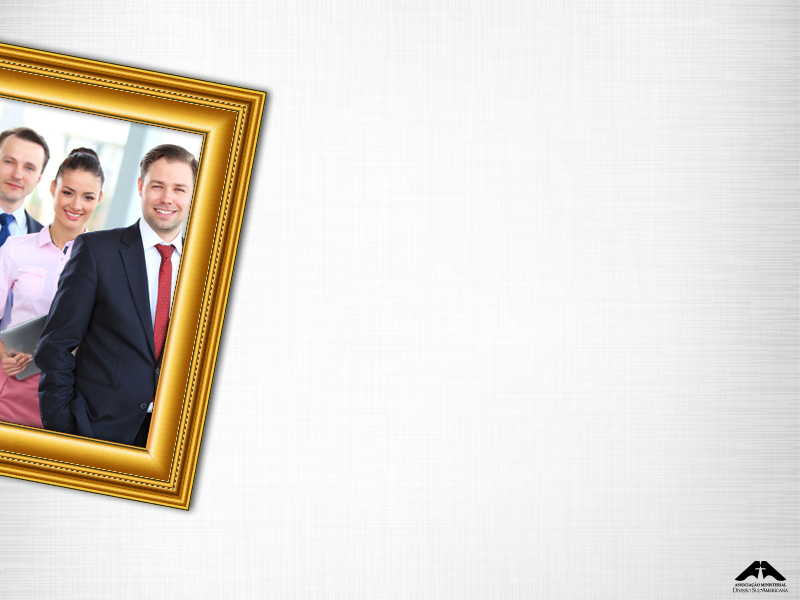 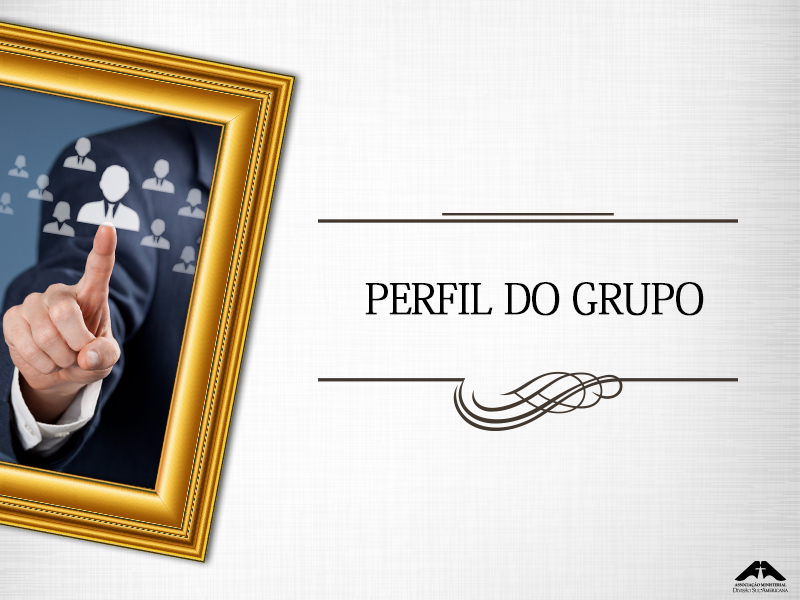 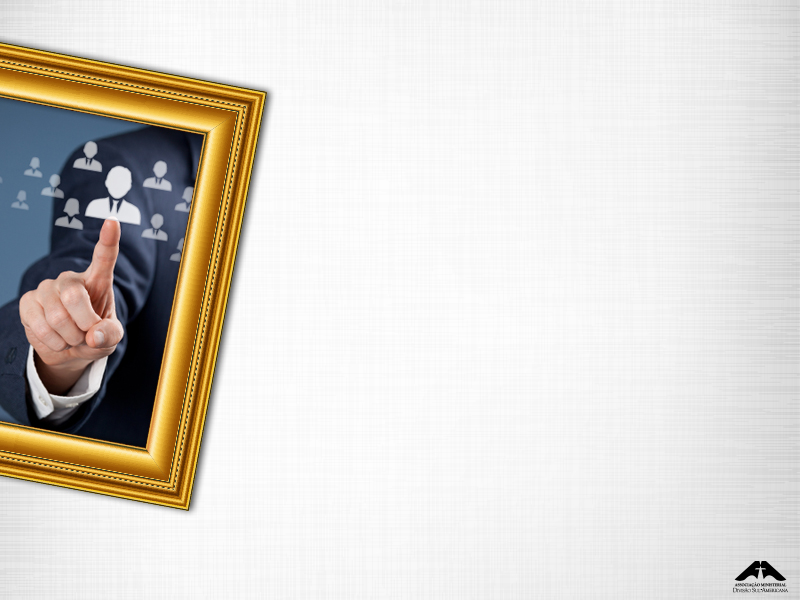 Equipa de Receção: Além dos Diáconos e Diaconisas, podem ser incluidos nesta equipa os adolescentes, jovens, mulheres e homens. Escolher pessoas dispostas a assumir um compromisso sério com este ministério da igreja. Deveriam ser pessoas hospitaleiras, alegres, corteses, pontuais, comunicativas, com bom gosto, boa postura e tato.
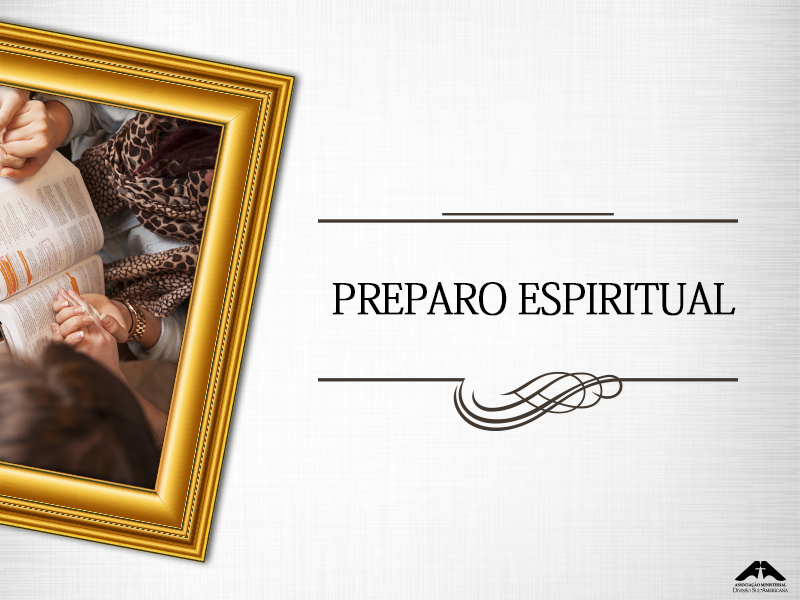 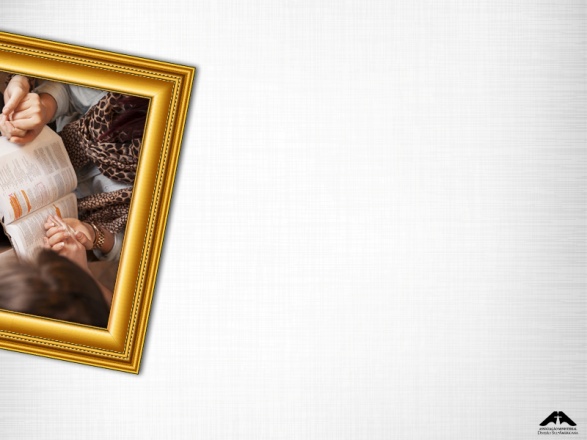 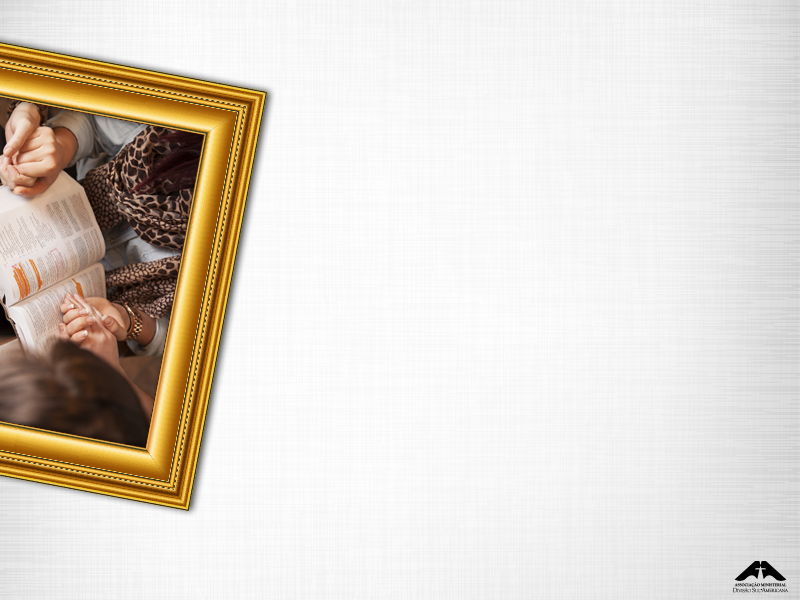 Esta equipa deve promover reuniões para orar em conjunto, a fim de que, com o auxílio divino, os seus membros se prepararem espiritualmente para esta missão.
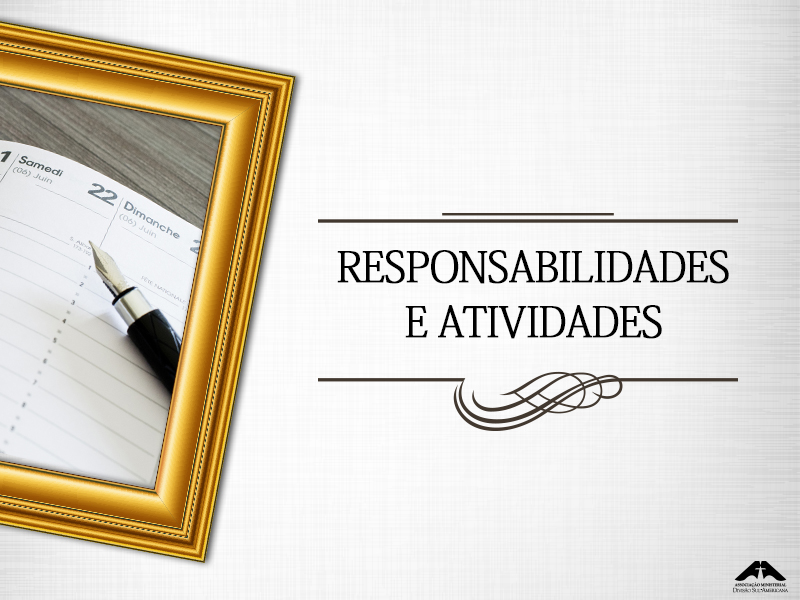 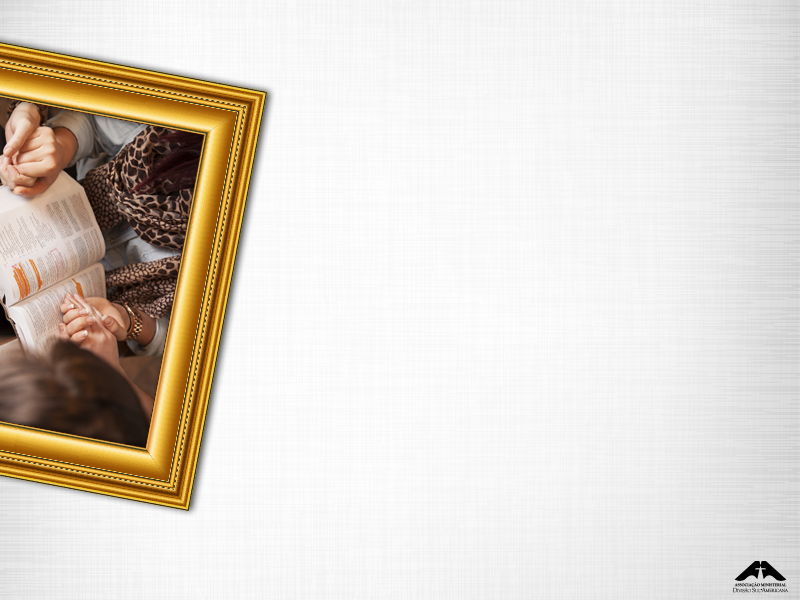 Além do preparo espiritual, deve haver encontros de formação e capacitação para um melhor desempenho na tarefa. Os participantes devem estar familiarizados com os materiais da recepção e a dinâmica do trabalho pedido, assim como saber as suas responsabilidades.
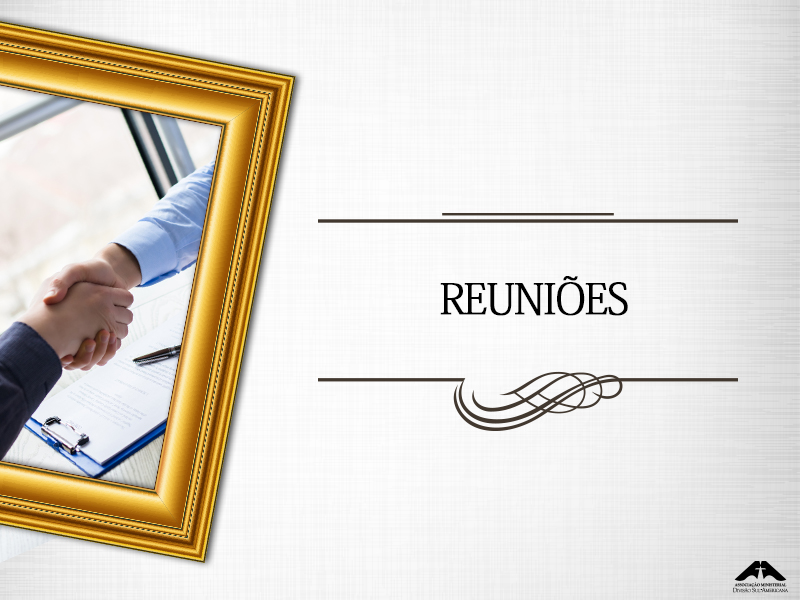 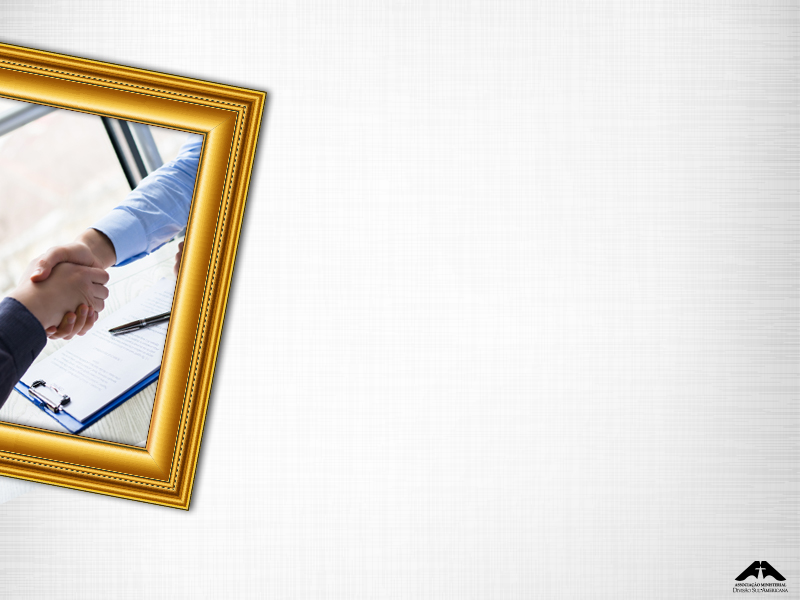 As reuniões espirituais para oração, avaliação e capacitação podem ocorrer trimestralmente ou quando a coordenação achar necessário. 

Mas é essencial que haja sempre um encontro dos membros da recepção de serviço, antes do início das programações da igreja.
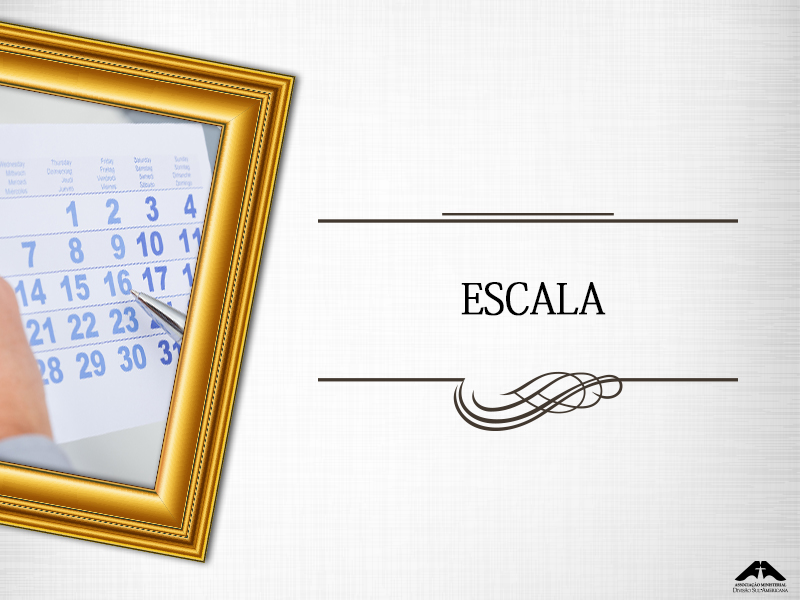 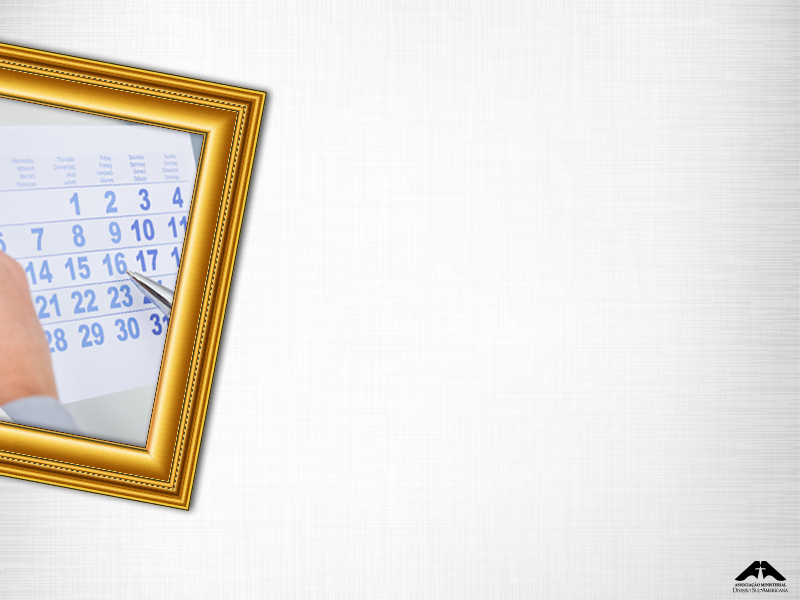 Deve ser elaborada uma escala de ação para todas as programações, e definir as tarefas dos participantes das frentes de trabalho, encorajando-os na execução de cada tarefa.
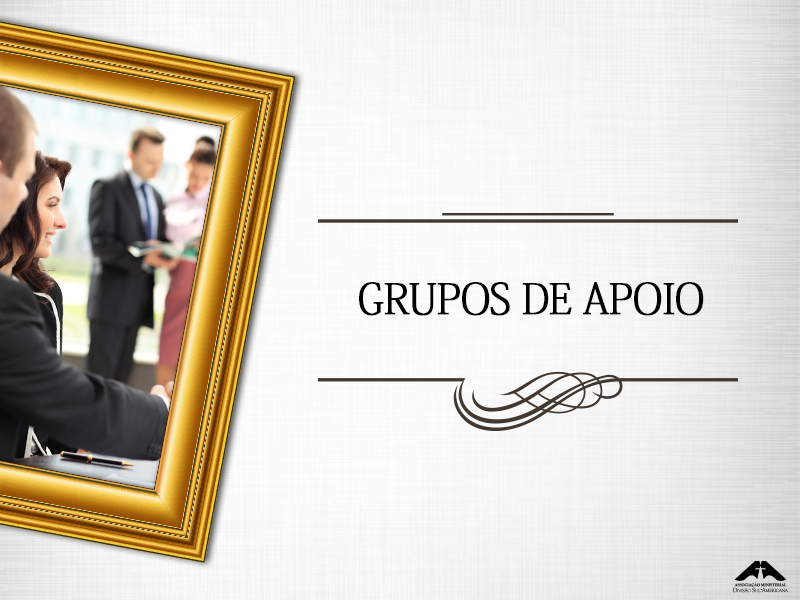 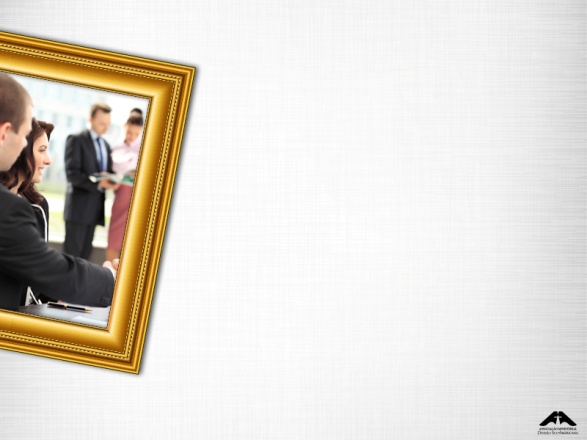 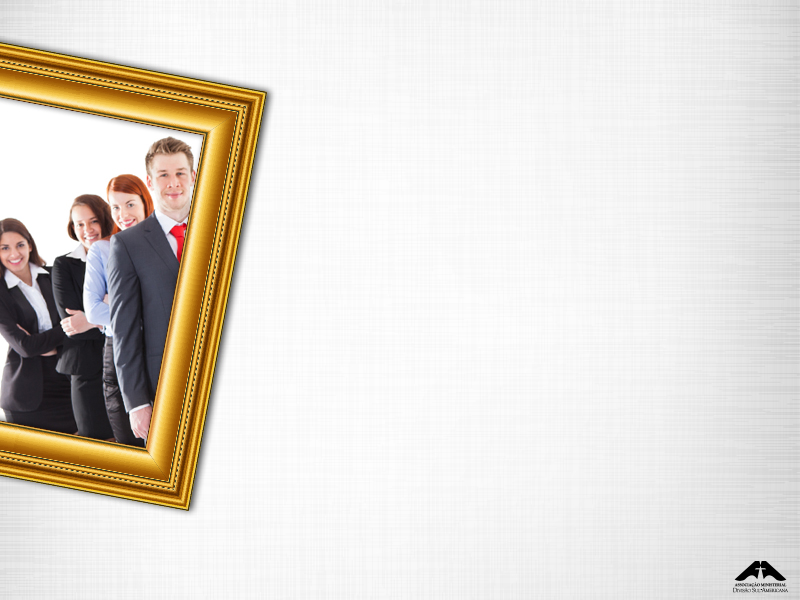 Solicitar ao responsável do ministério pessoal e ao coordenador de interessados, que providenciem duplas missionárias e grupos de oração para dar resposta aos pedidos de visitas, orações e estudos bíblicos dos amigos visitantes. Sempre que for possível, estes grupos de apoio devem participar das reuniões espirituais e dos seminários de formação e capacitação que o Ministério da Recepção promove.
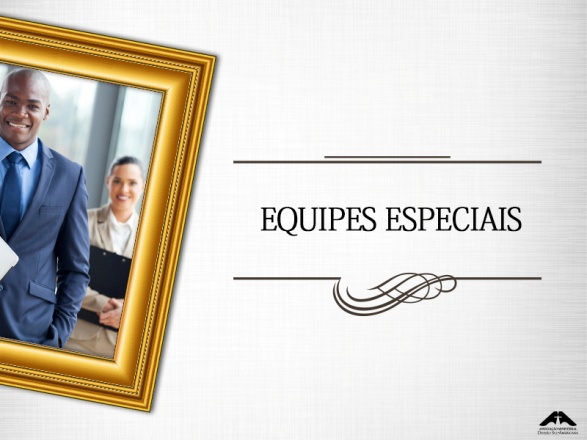 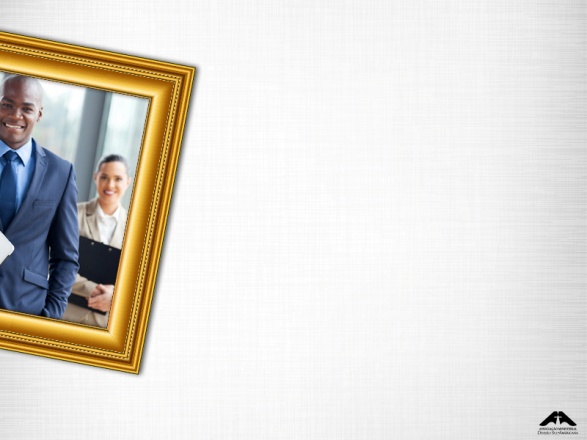 Podem ser formadas equipas especiais de recepção para atuar nalguns eventos específicos da igreja. Por exemplo: no dia dos Pais, podem estar pais na recepção. No Sábado da Educação, dar oportunidade aos alunos de serem os recepcionistas. Assim pode ser feito também no dia do Desbravador, no dia das Mães, nos dias dos avós, no dia da Criança, entre outros.
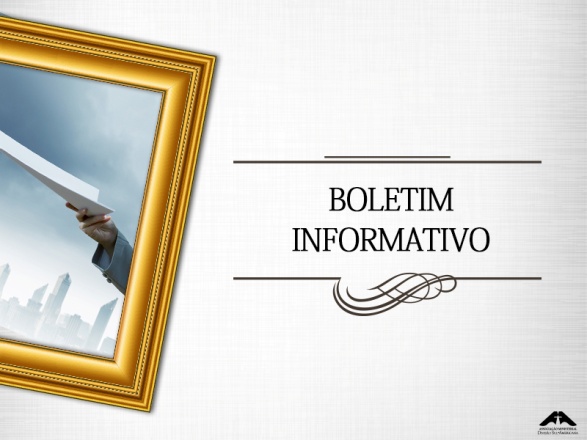 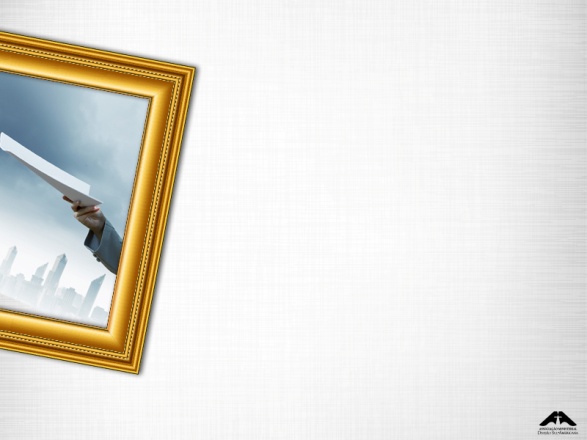 Como ideia, as igrejas podem elaborar um boletim especial que contenha informações sobre a localização de espaços específicos (wcs, sala das mães, etc); dias e horários dos cultos; datas de programas especiais; anúncios de próximas atividades relevantes; algumas dicas de saúde; aniversários; etc...
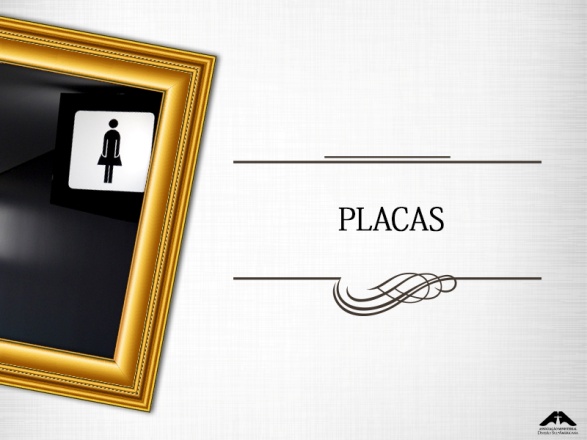 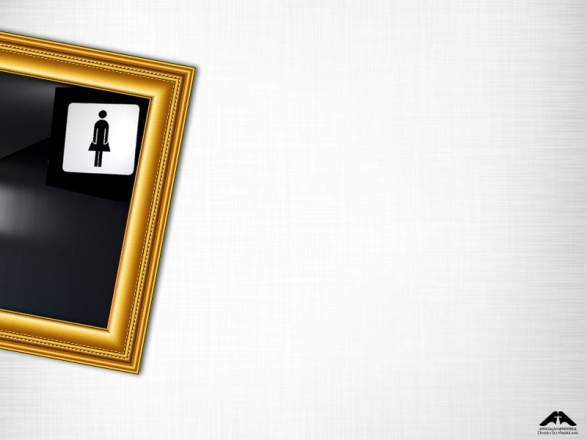 Colocar placas indicativas nas diversas salas, departamentos e quartos de banho.
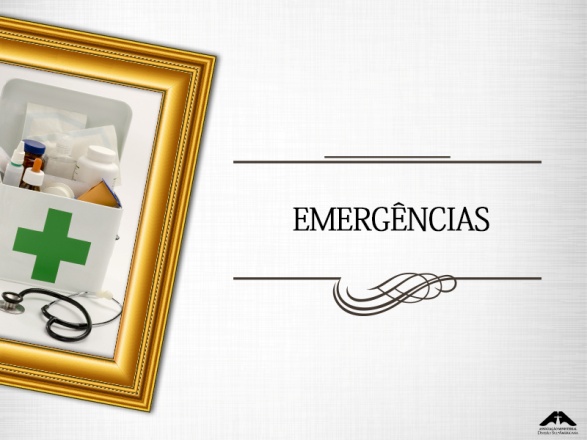 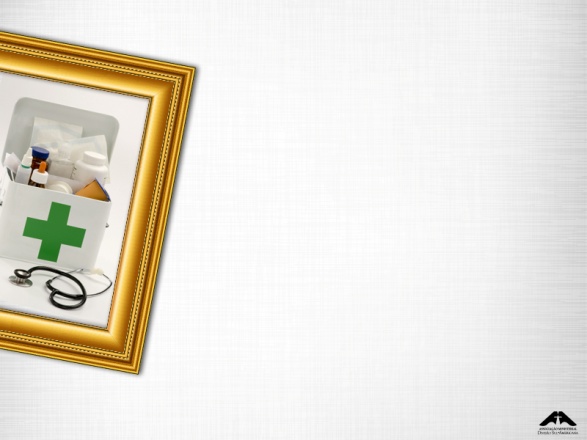 Ter uma caixa de Primeiros-Socorros preparada na recepção ou noutro lugar de fácil acesso.
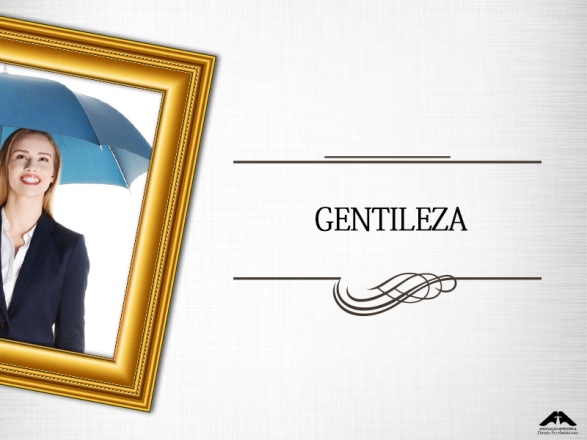 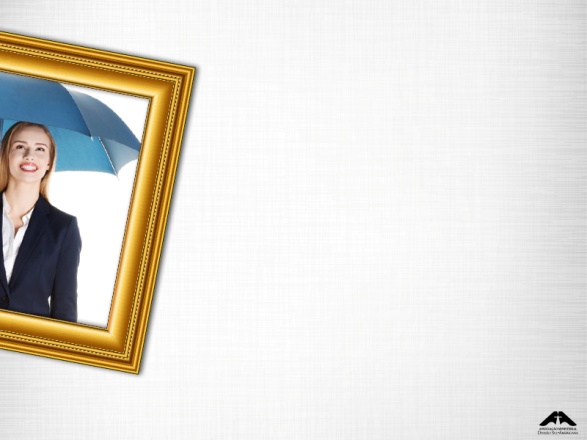 Se possível, ter guarda-chuvas para receber as pessoas no estacionamento em dias de chuva.
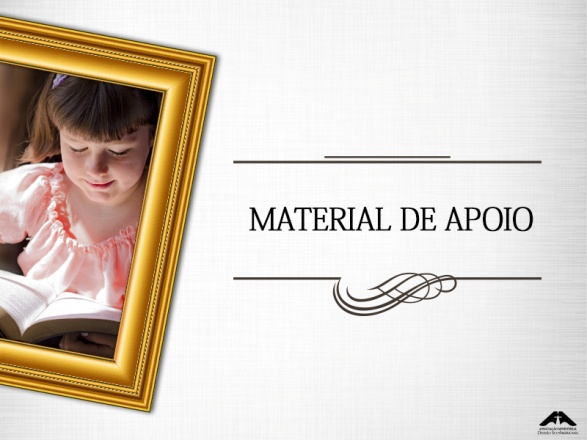 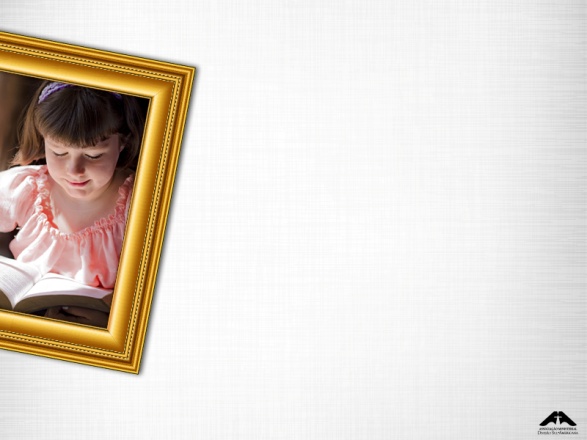 Ter alguns livros de histórias bíblicas ou outros materiais para emprestar aos visitantes que se façam acompanhar com crianças.

Podem também ser oferecida literatura aos visitantes no final da programação.
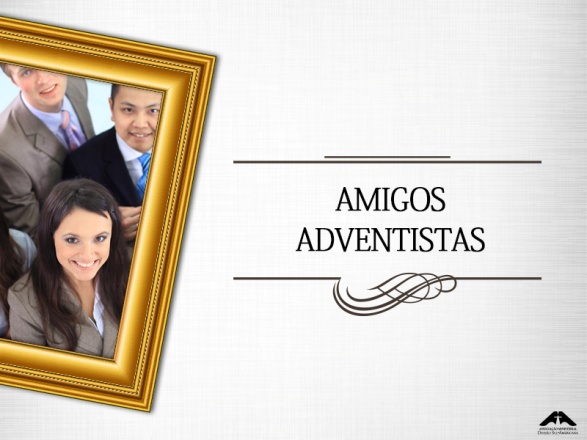 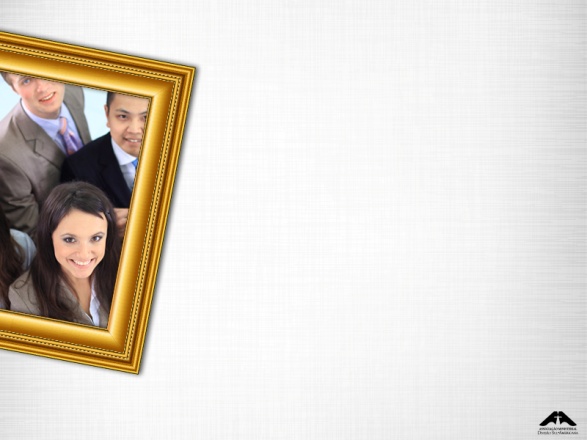 Recebê-los de tal forma que se sintam como se estivessem na sua própria congregação.
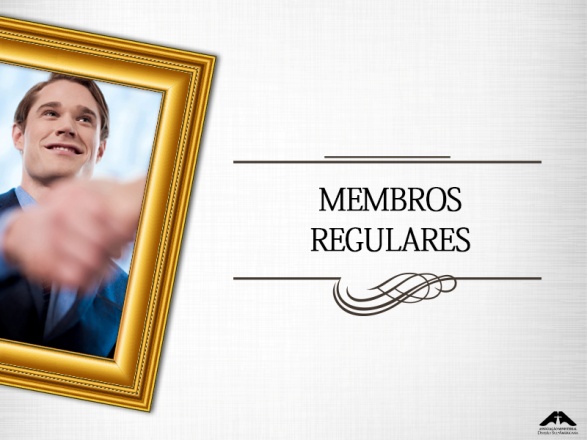 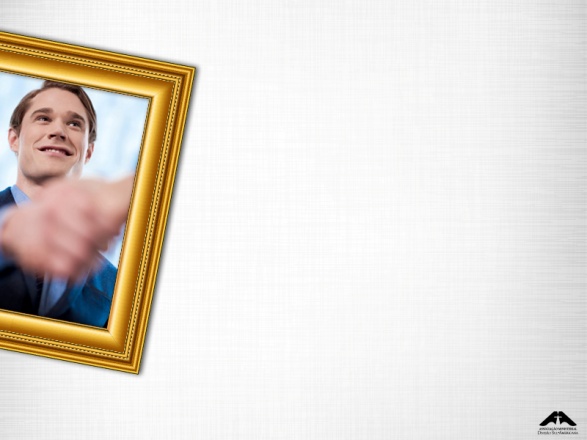 Recebê-los fraternalmente, como irmãos na fé, procurando chamá-los pelos seus próprios nomes.
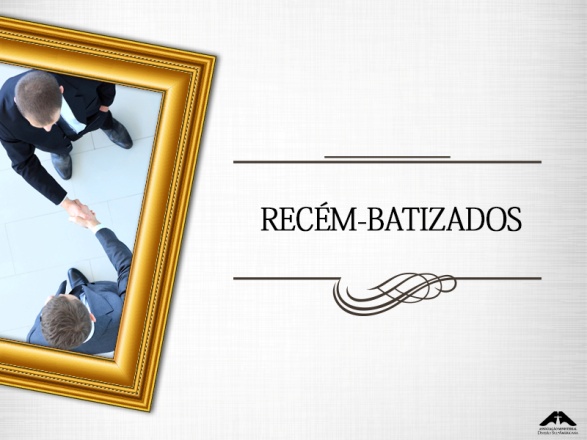 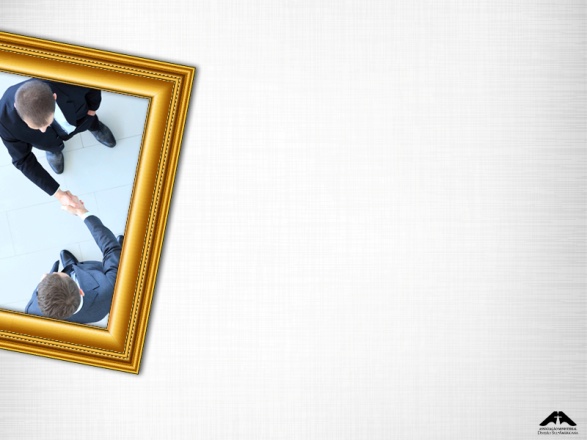 Recebê-los com muito amor. Eles deixaram o ambiente dos seus ex-amigos, e alguns até o ambiente familiar. Querem conhecer tudo e desejam ser bons colaboradores. Precisam de uma atenção especial.
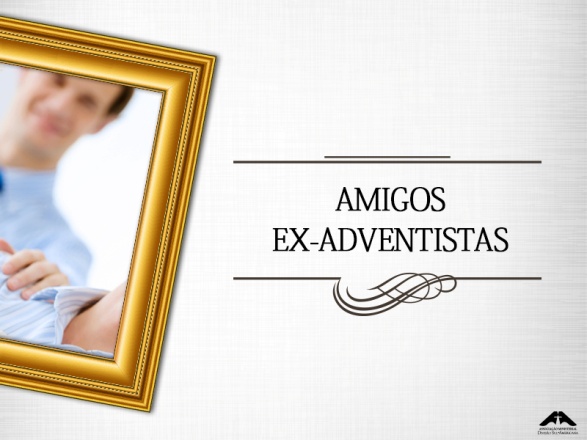 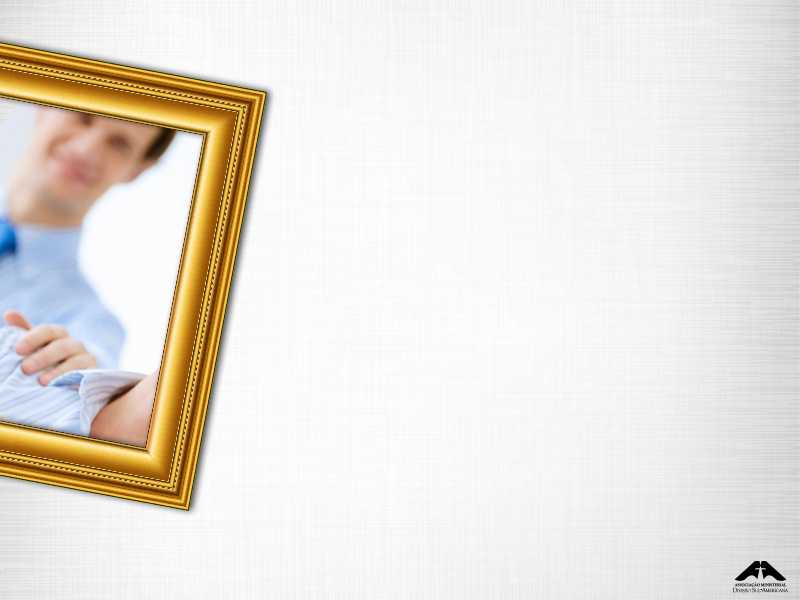 Os amigos ex-adventistas não devem ser tratados como apostatados. Em vez disso, a equipa precisa recebê-los com carinho e afeto cristãos. Estas pessoas não devem ser tratadas com moralização ou declarações de censura.
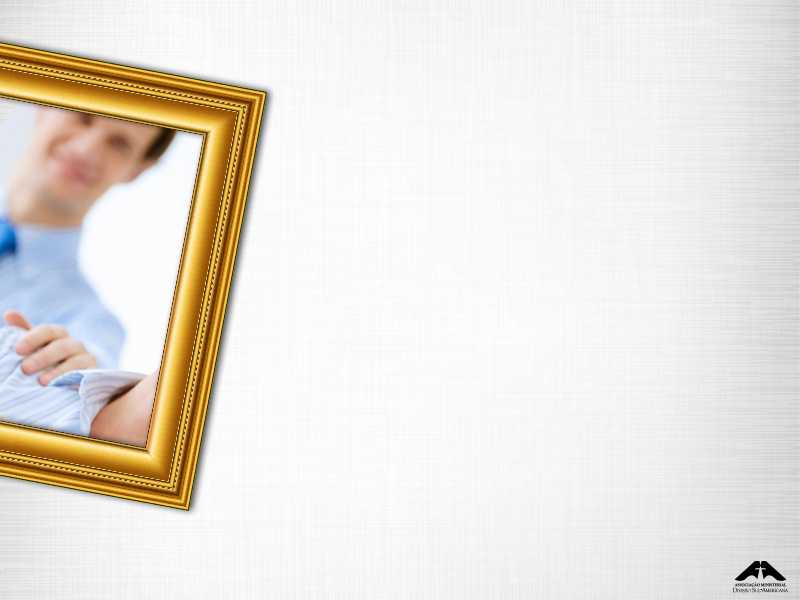 “Nas Escrituras é revelado claramente como se deve lidar com os que erram. Clemência e bondosa consideração, [...] abrandariam o coração obstinado e empedernido” (Fundamentos da Educação Cristã, p. 279).
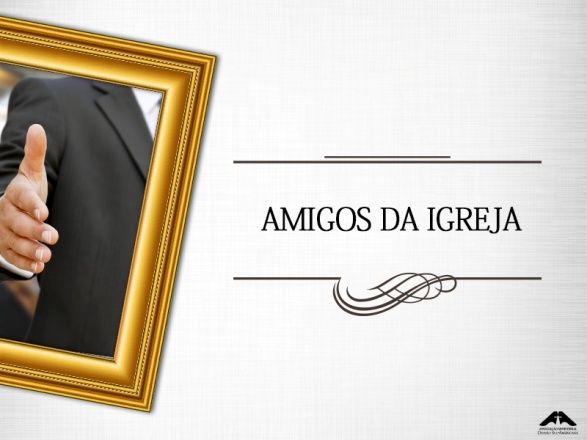 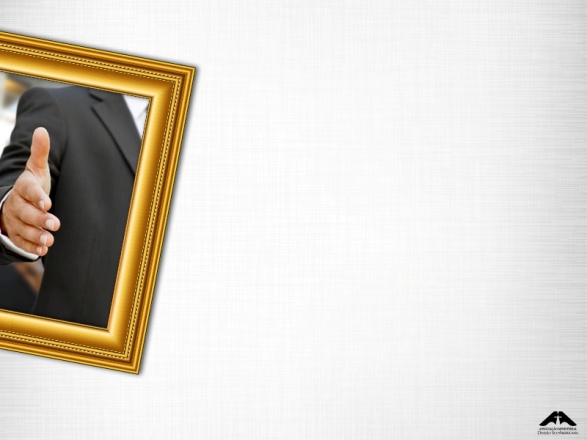 Recebê-los como preciosos. Cristo deu a Sua vida por eles. A maneira pela qual forem recebidos poderá atraí-los ou afastá-los da igreja.
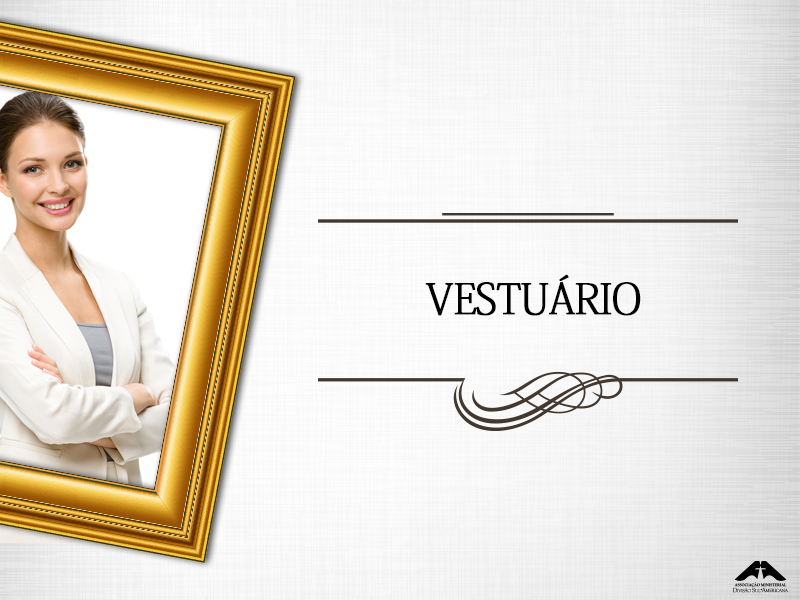 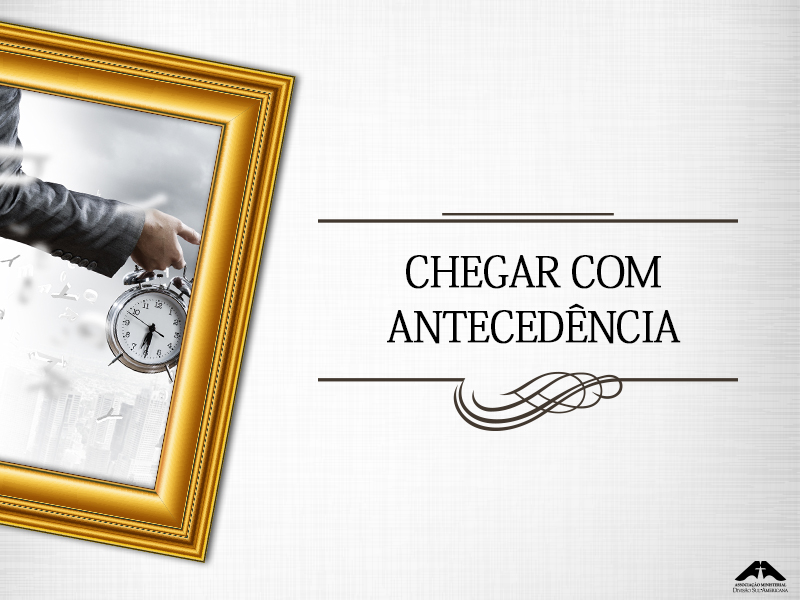 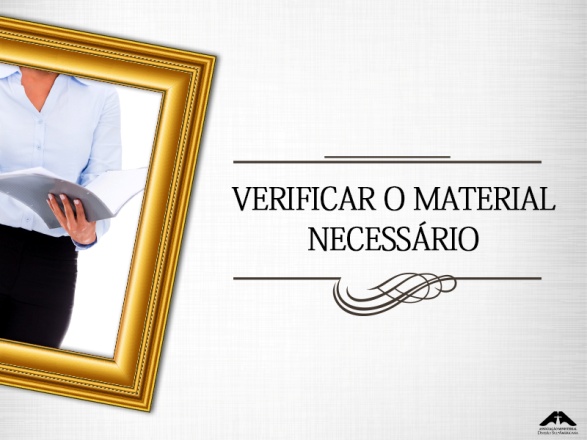 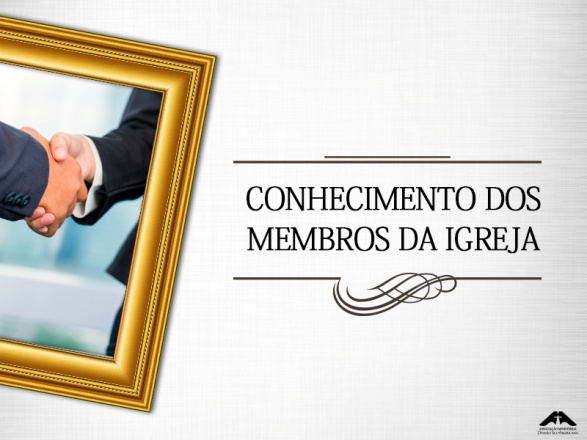 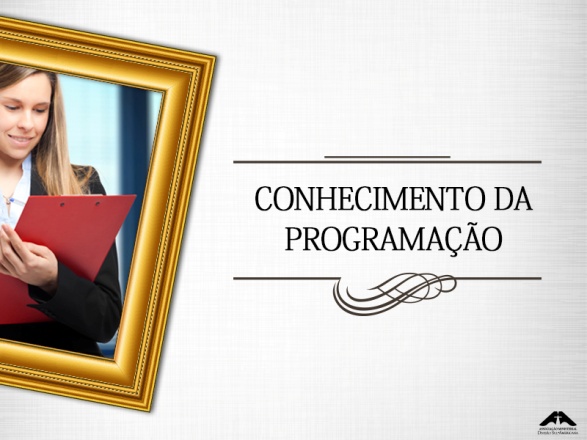 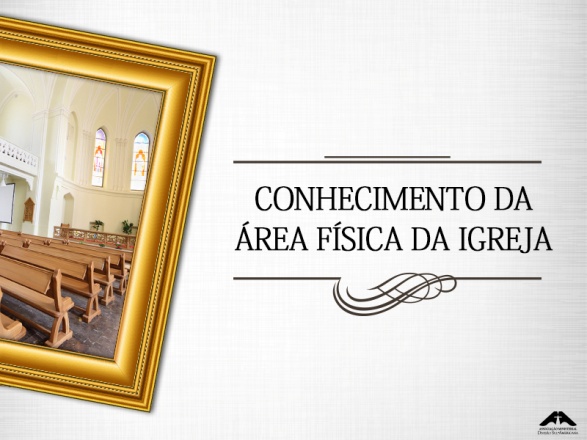 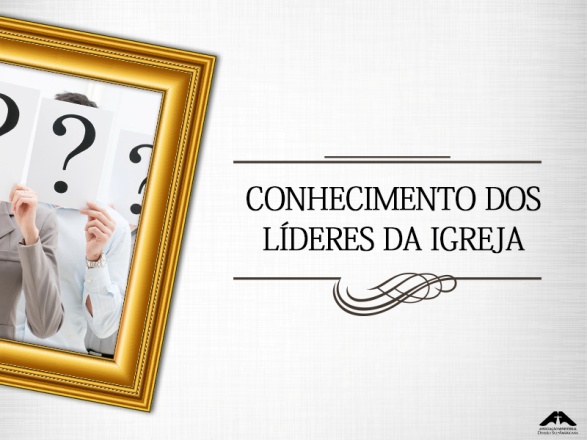 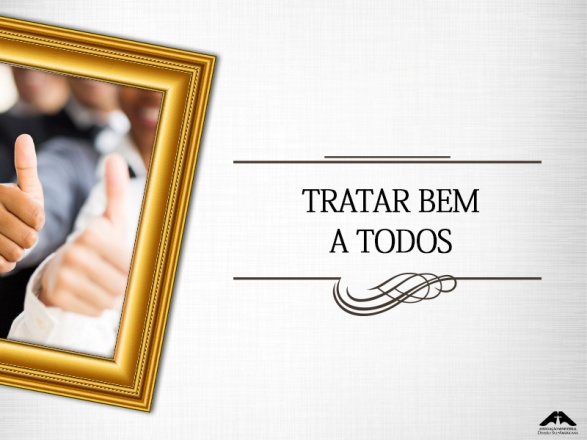 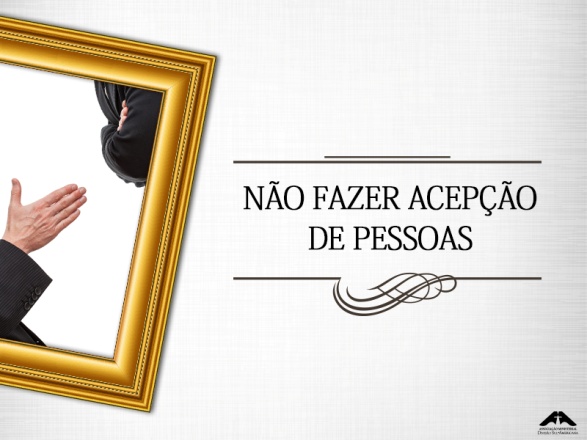 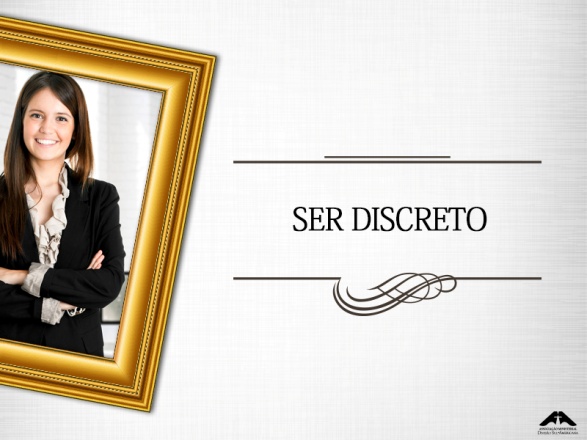 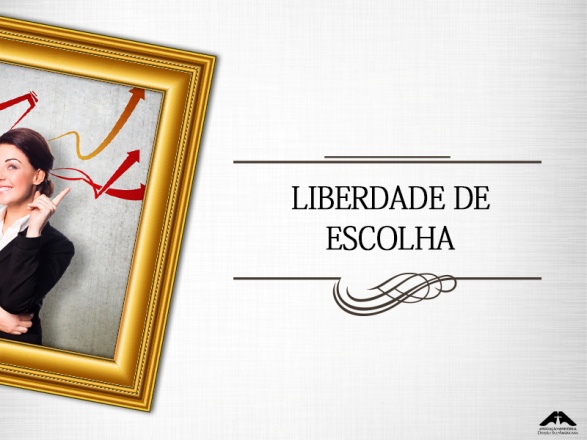 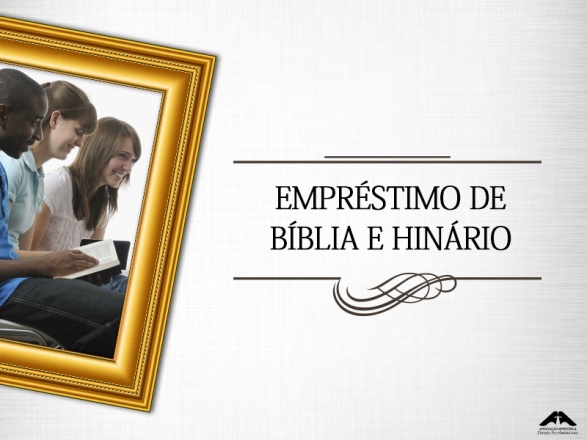 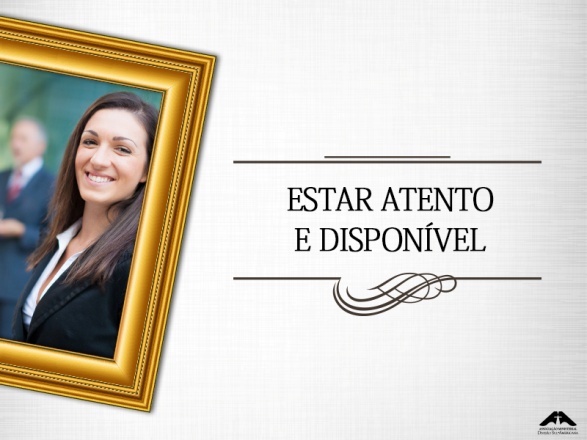 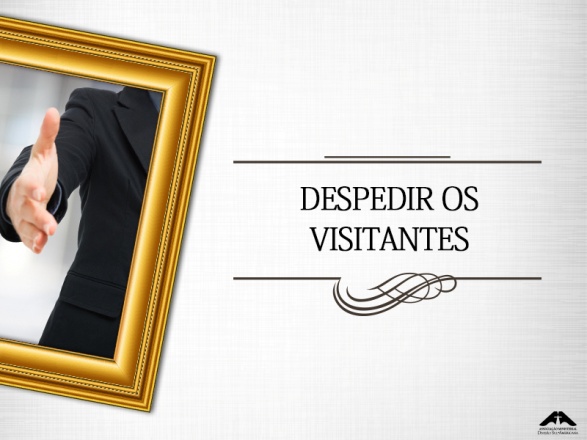 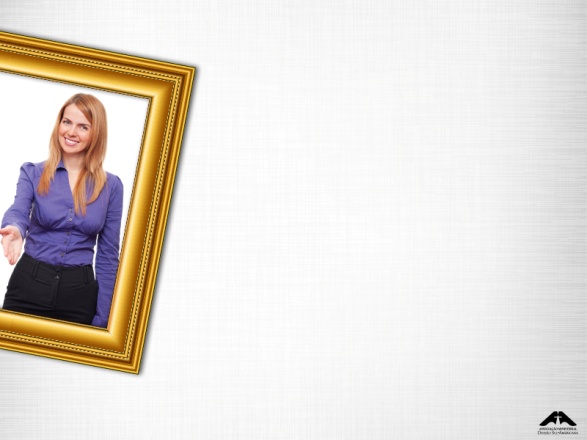 As nossas palavras e ações ficarão registadas na mente e no coração das pessoas. Se as nossas atitudes forem bondosas, amáveis e sinceras, as portas ficarão abertas para que as pessoas estejam sempre dispostas a voltar.
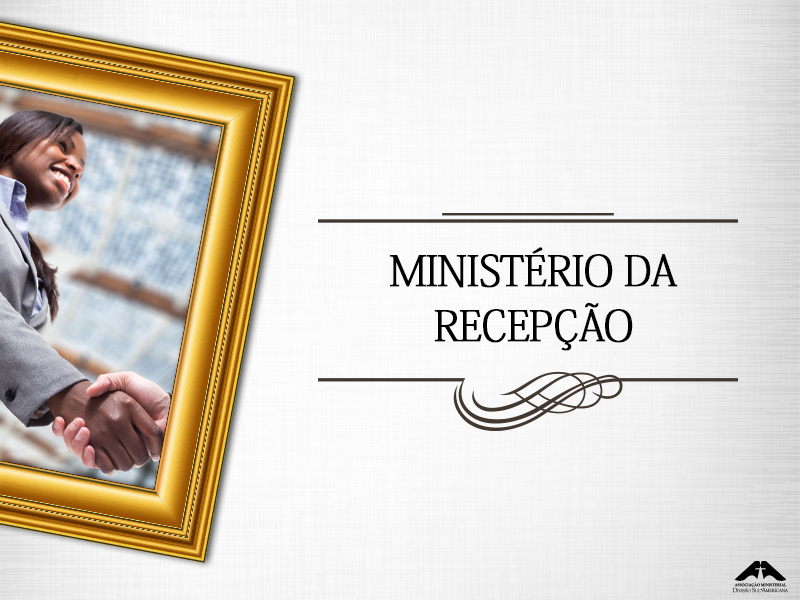